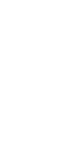 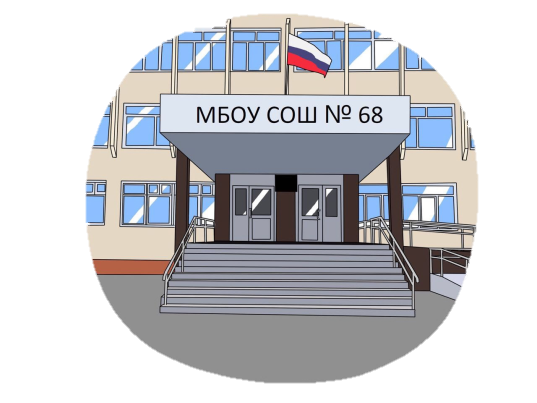 https://www.skalozubnv-27.com/
khb_s68@edu.27.ru
Профессионально-личностный рост педагога в условиях современного образования
Скалозуб
Наталья Васильевна

Заместитель директора МБОУ СОШ №68
РАЗВИТИЕ
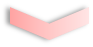 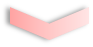 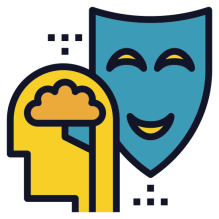 Личностное
Профессиональное
Прогрессивные изменения системного качества человека, возникновение и развитие которого детерминировано взаимодействием внешних обстоятельств.
Сознательная деятельность, которая позволяет сохранять и приумножать качество своих навыков, умений, квалификационных характеристик, личностных черт, базы полезных знаний.
Самоактуализация
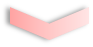 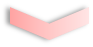 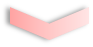 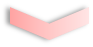 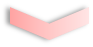 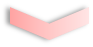 Рост
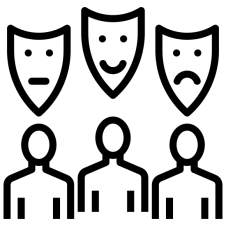 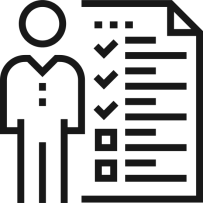 Обретение и проявлениеиндивидуальности (своего «лица») 
в жизни и профессиональной деятельности.
Индивидом рождаются, личностью становятся, индивидуальность отстаивают!
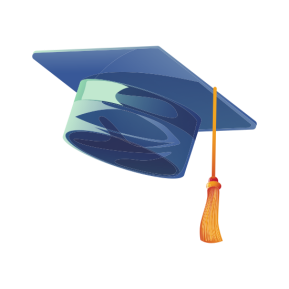 АТТЕСТАЦИЯ
СЕМИНАРЫ
САЙТ
ИННОВАЦИИ
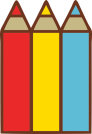 КПК
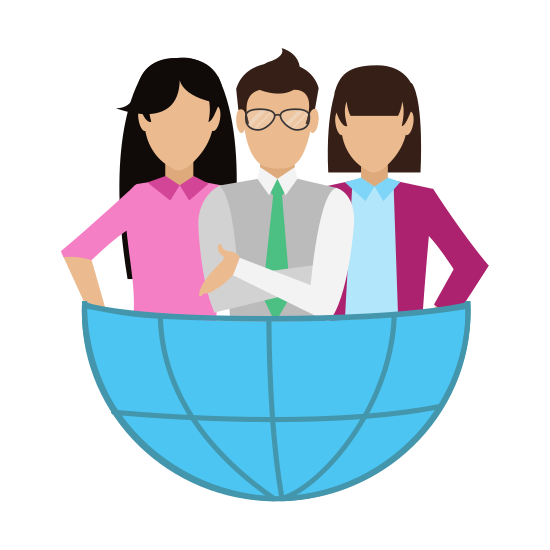 ПРОФЕССИОНАЛЬНЫЕ СООБЩЕСТВА
ПЕДАГОГИЧЕСКИЕ ЧТЕНИЯ
СОЦ СЕТИ
КОНКУРСЫ
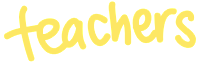 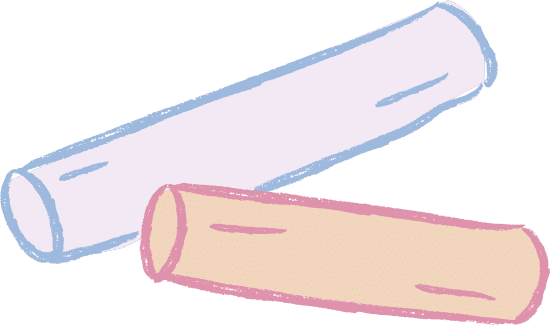 МАСТЕР КЛАССЫ
САМООБРАЗОВАНИЕ
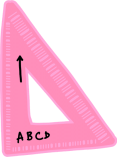 РАБОТА МО
ОБОБЩЕНИЕ ОПЫТА
АВТОРСКИЕ РАЗРАБОТКИ
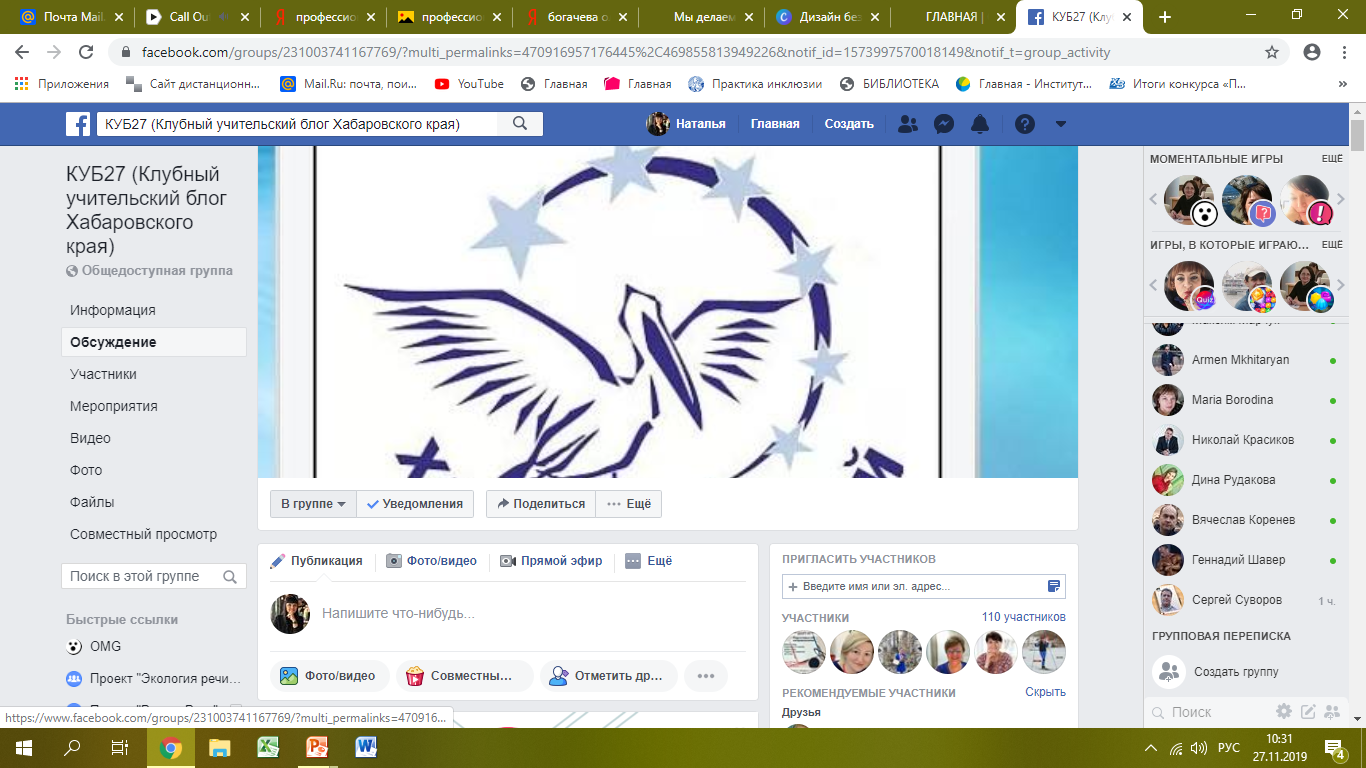 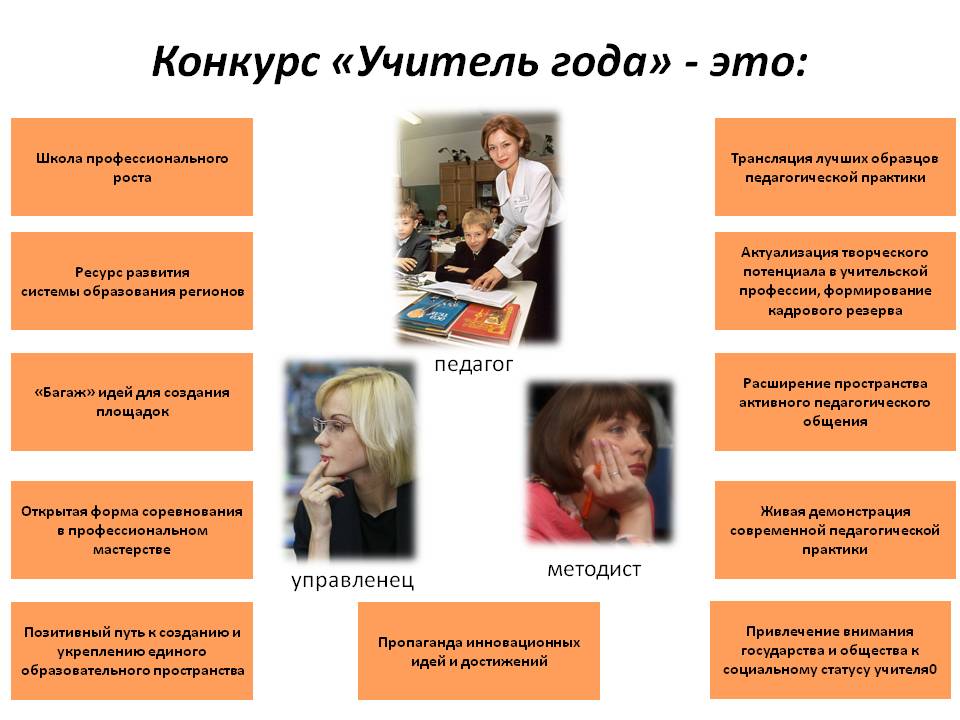 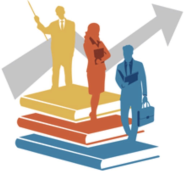 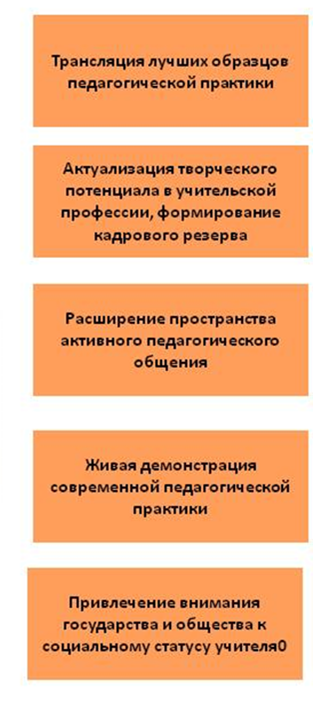 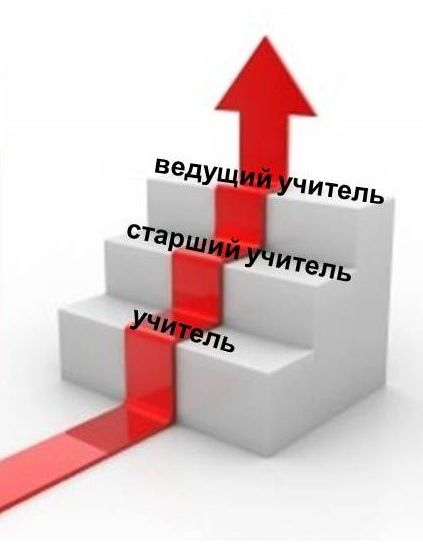 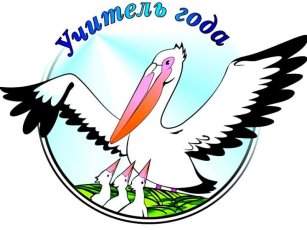 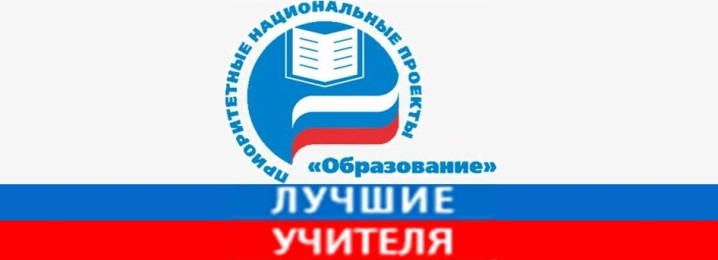 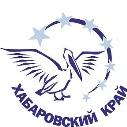 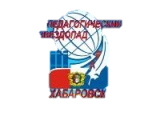 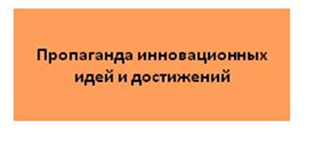 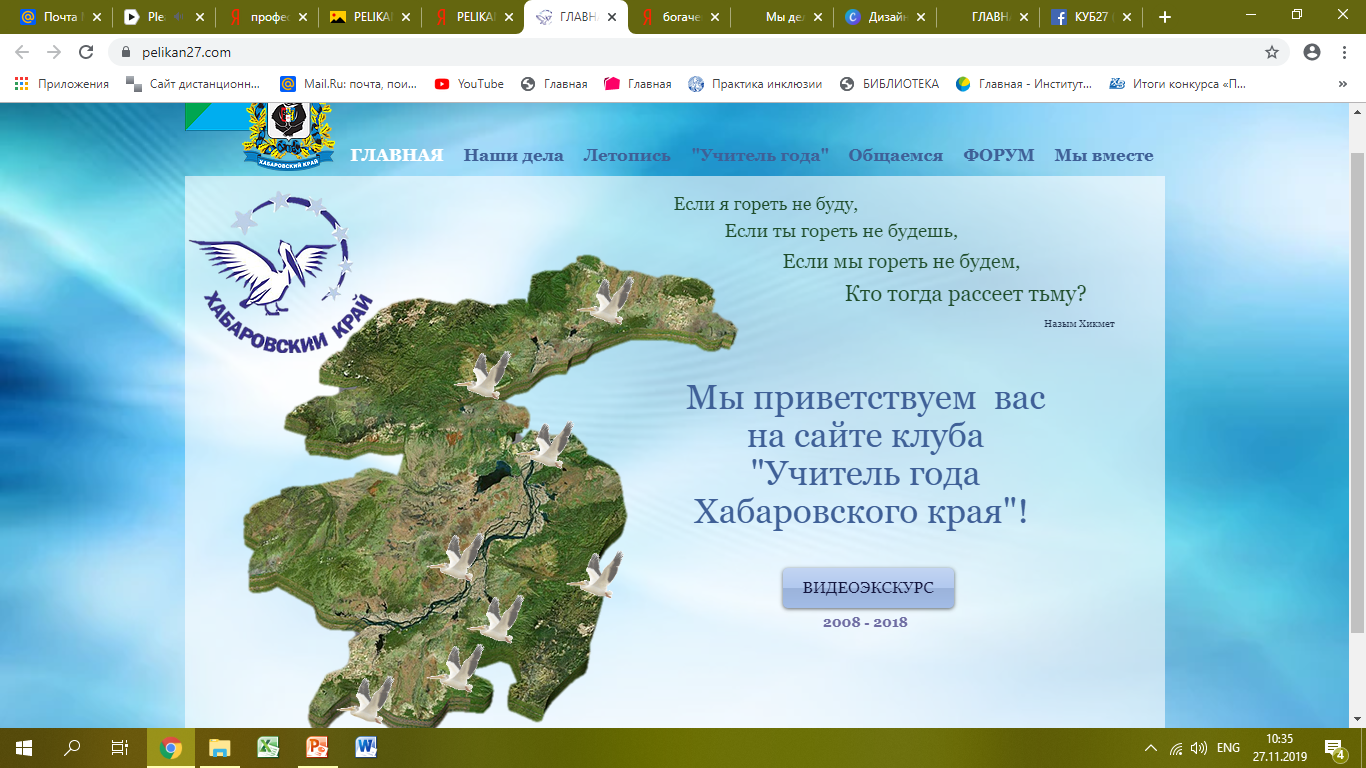 https://www.pelikan27.com/
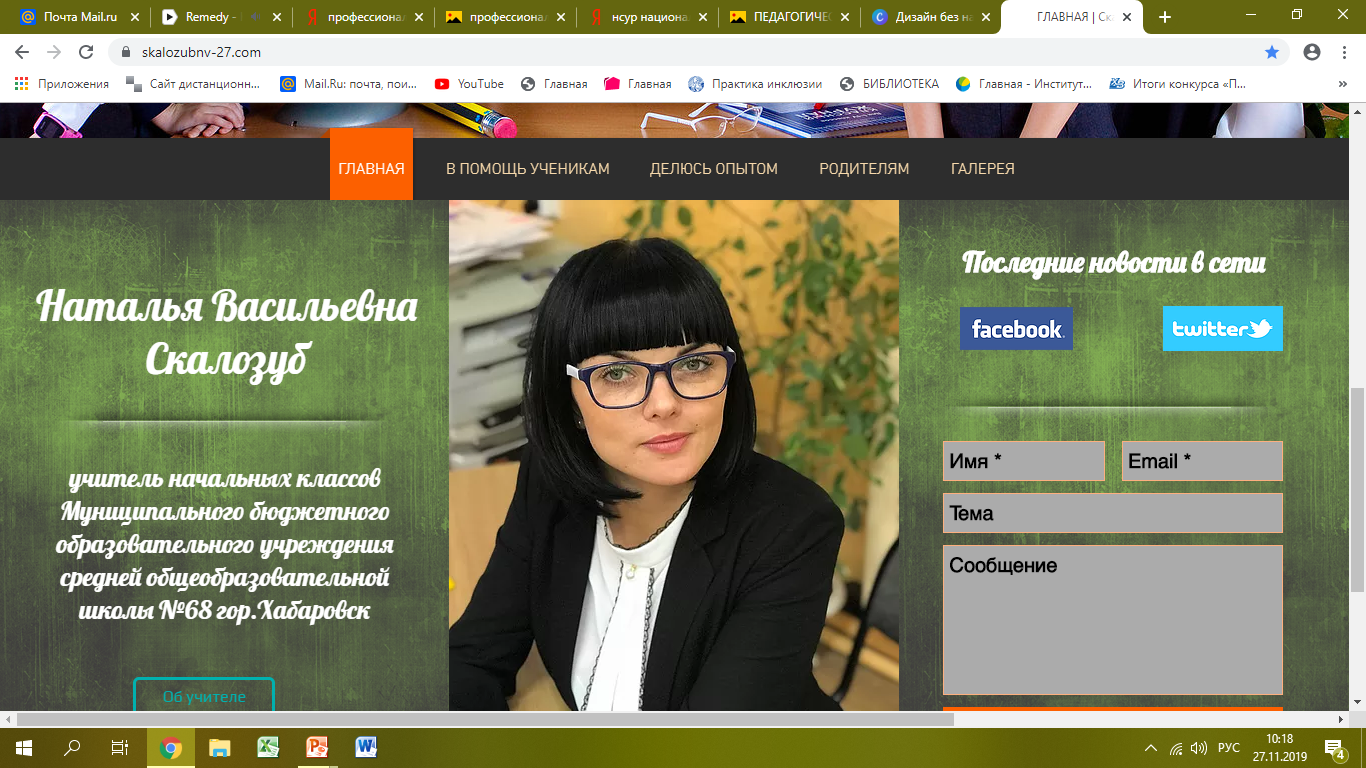 https://www.skalozubnv-27.com/
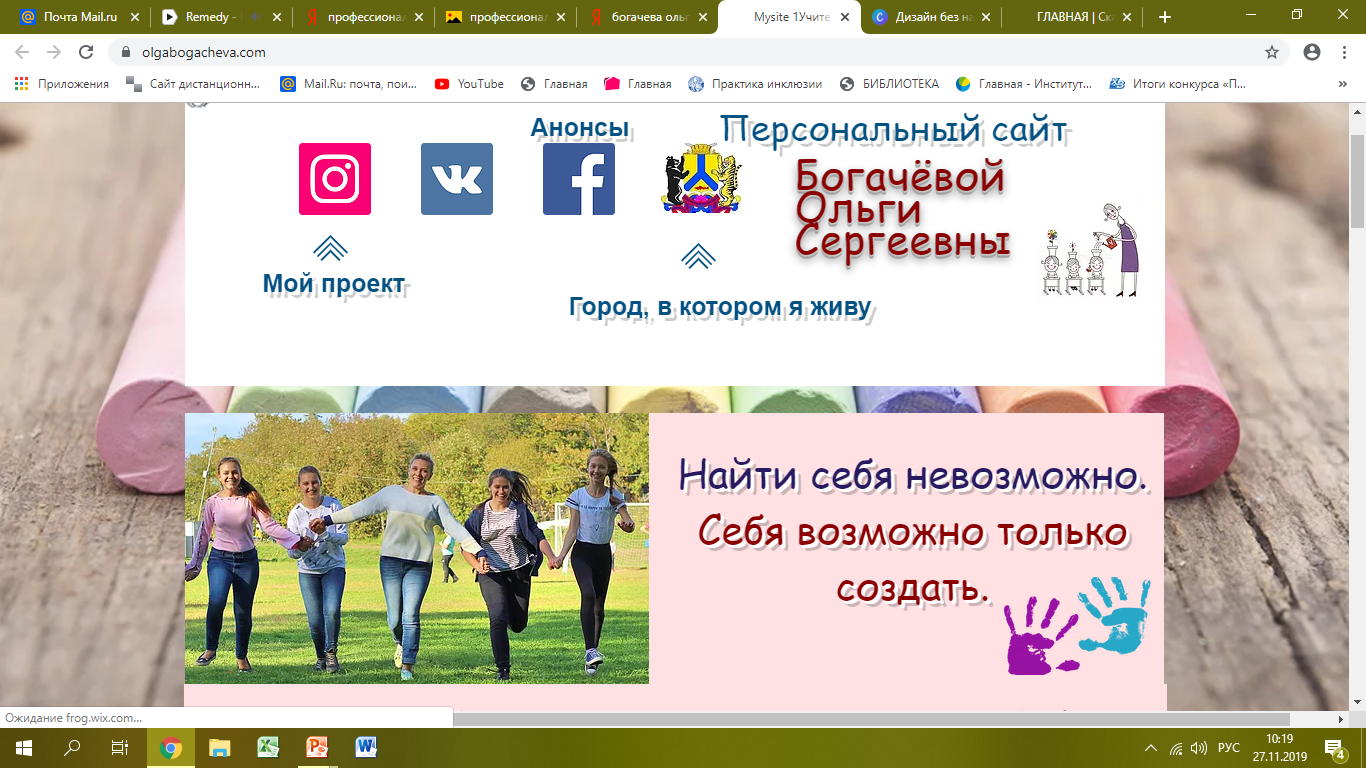 https://www.olgabogacheva.com/
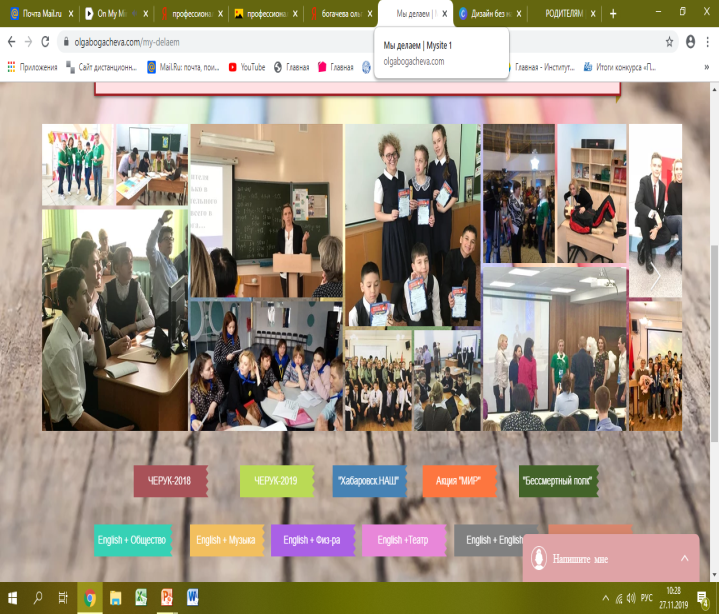 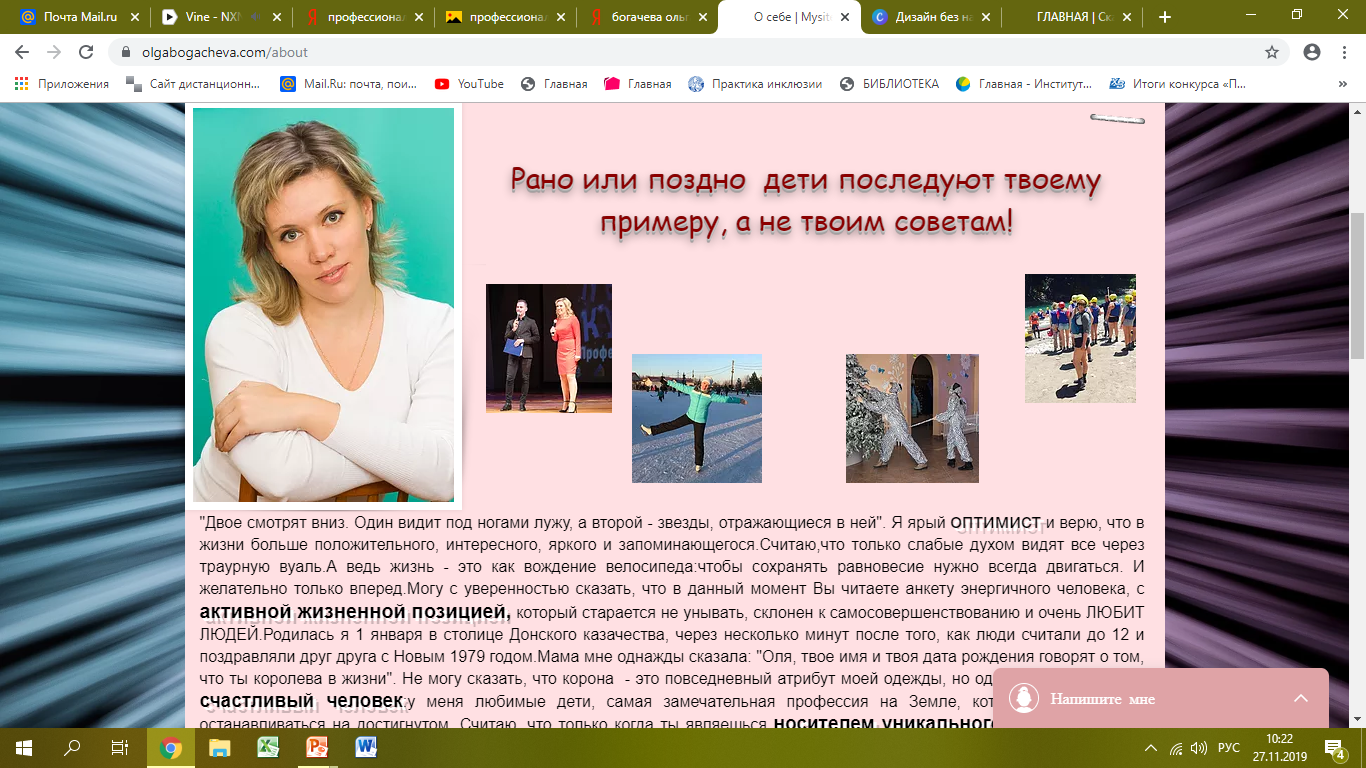 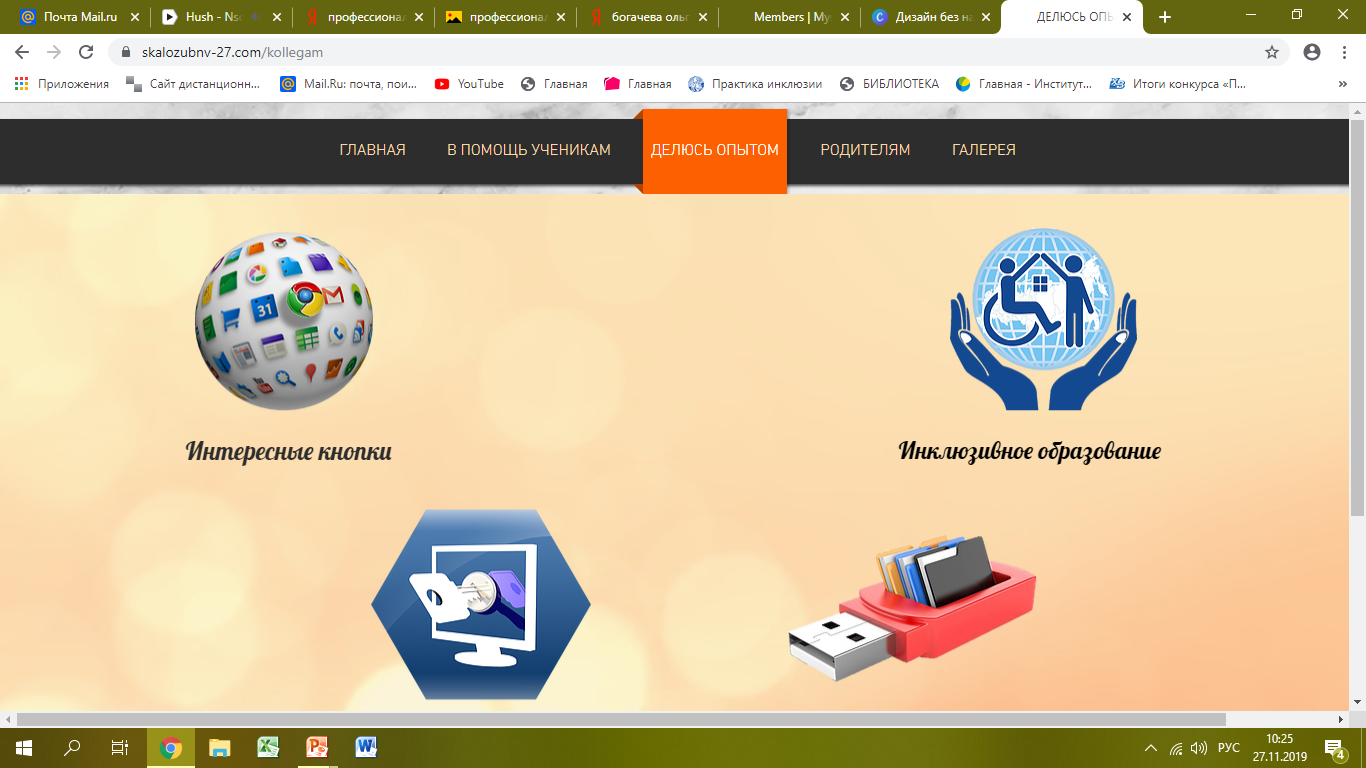 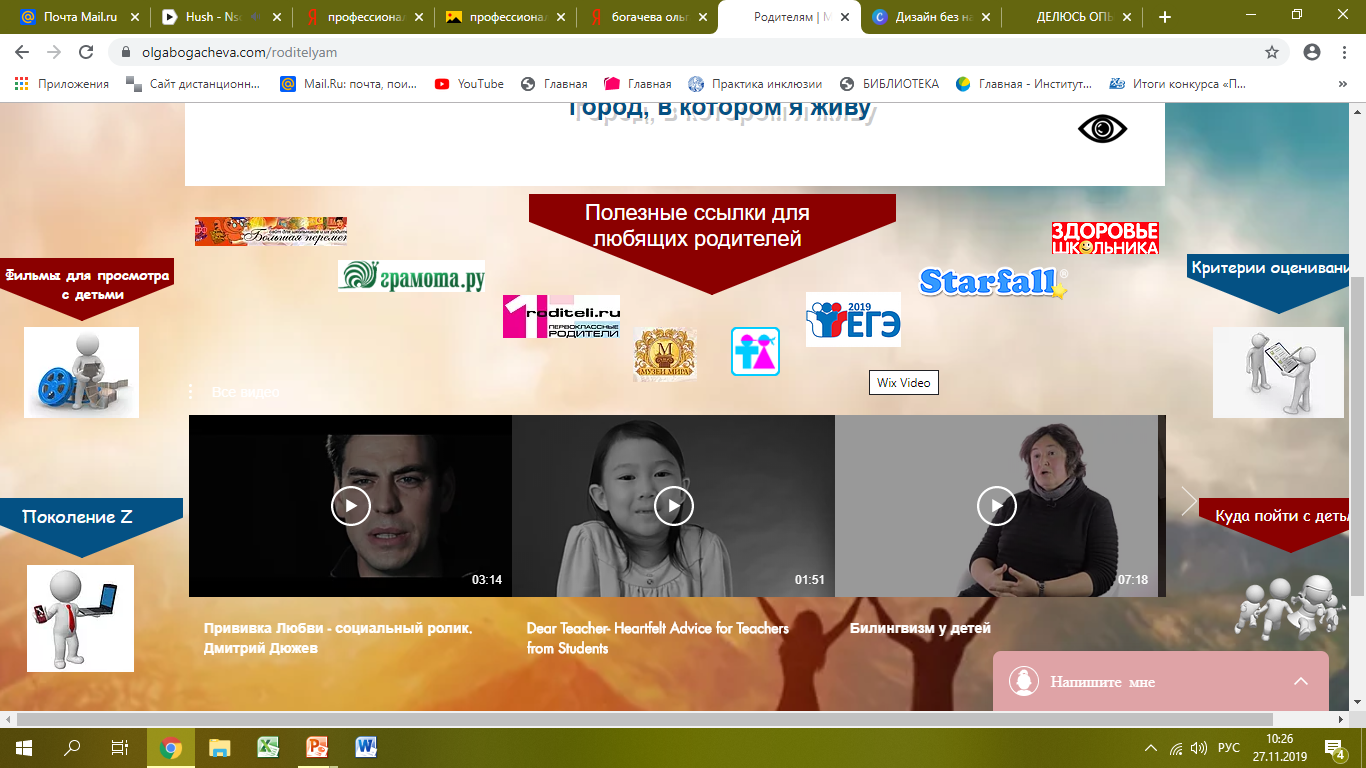 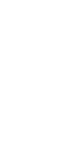 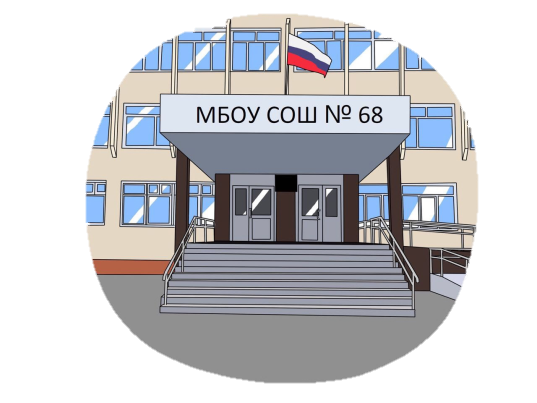 https://www.skalozubnv-27.com/
khb_s68@edu.27.ru
Профессионально-личностный рост педагога в условиях современного образования
Скалозуб
Наталья Васильевна

Заместитель директора МБОУ СОШ №68